General Practice Referral to the Community Pharmacist Consultation Service
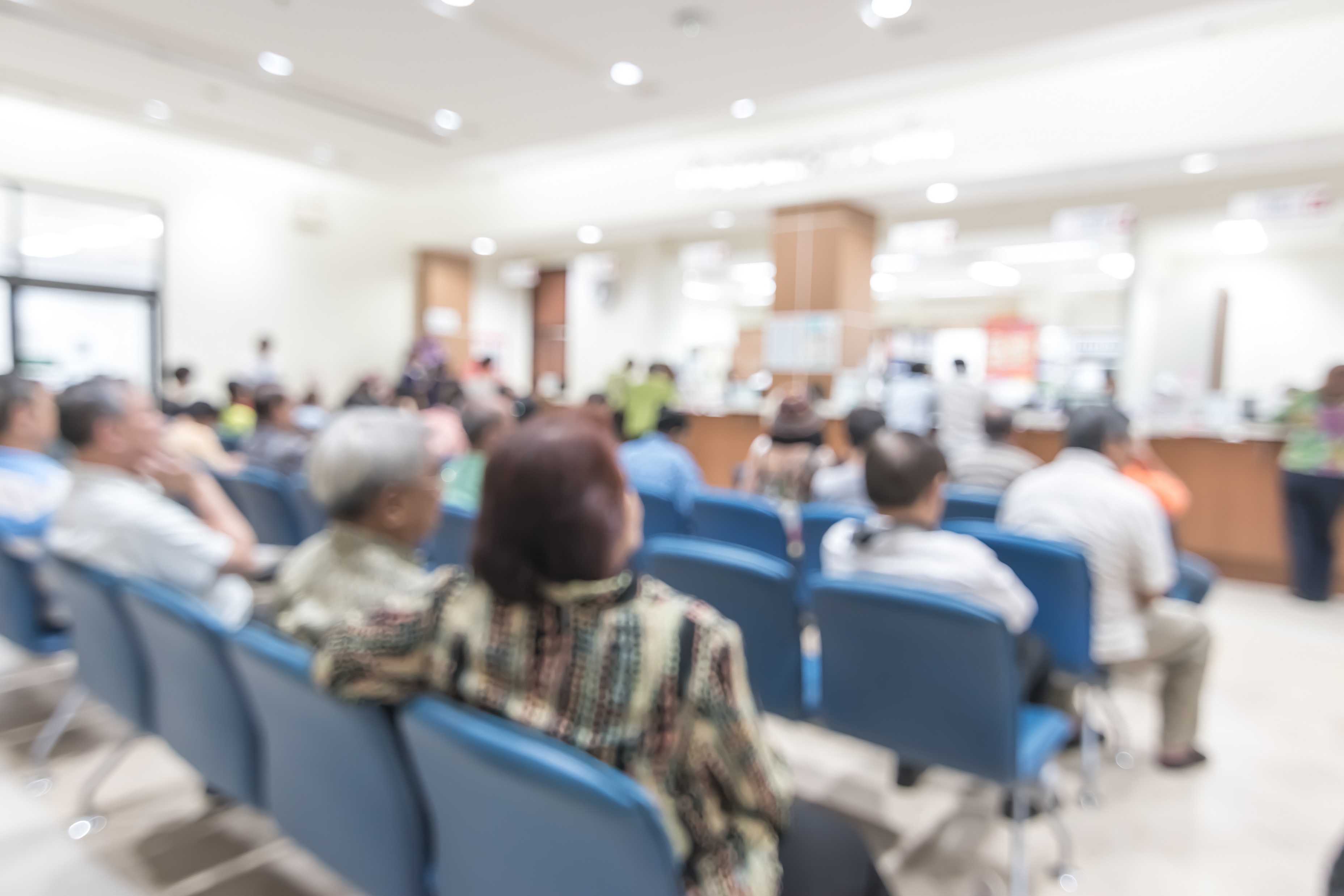 Since starting in October 2019, the NHS Community Pharmacist Consultation Service (CPCS) has supported thousands of patients referred from NHS111 with medicine needs and management of minor acuity conditions.

The service has now been extended to include referrals from General Practice for minor illnesses and conditions such as constipation, cough, sore throat and joint pain*
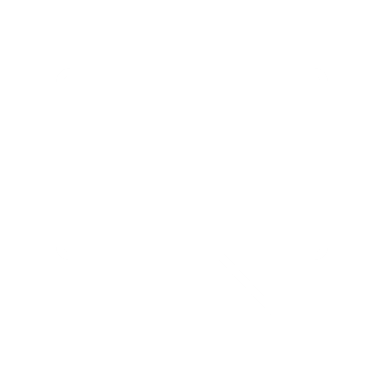 How does it work?
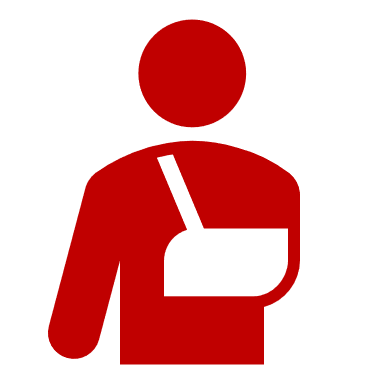 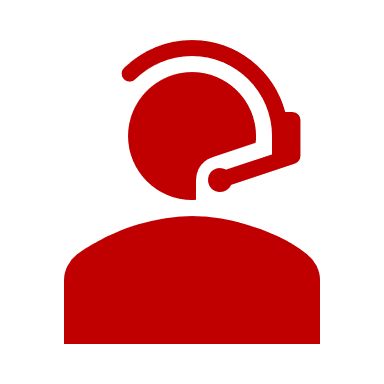 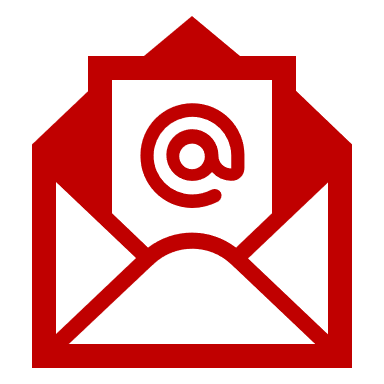 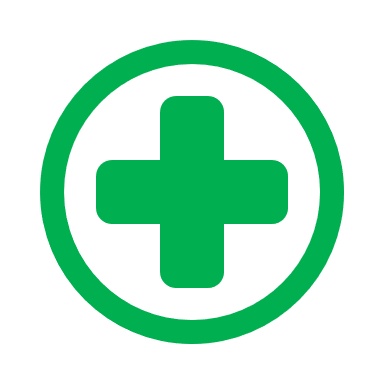 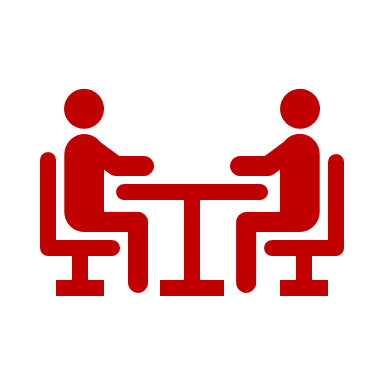 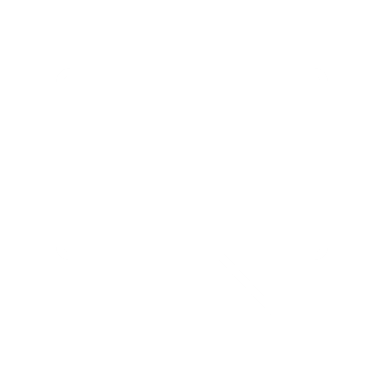 What are the benefits?
If appropriate, the patient is referred electronically to their preferred pharmacy
A patient contacts their GP Practice for an appointment
The practice assesses the patient for minor acuity conditions
The pharmacist undertakes the consultation with the patient
91% of GP Staff indicated they would recommend this service to other GP practices**
Referring patients to CPCS this way:
Gives the pharmacist all the information needed to provide the service safely and effectively
Usually allows the patient to be seen the same day
Frees up practice appointment time
Allows information captured during the consultation to be shared with the practice
89% of patients were ‘definitely satisfied’ with the consultation with the pharmacist**
Patients cited convenience, time-saving, & being able to fit appointments around work as reasons to use the service again**
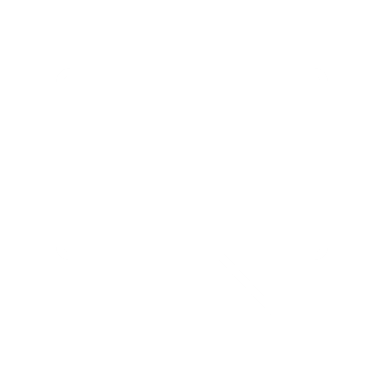 How do we get involved?
Rollout of GP referral will be phased over a period of time
Training will be provided for GP practice staff to support the referral process
Communication will be shared with GP staff and local pharmacies to support implementation
If you are interested in implementing GP referral to CPCS, email [XXX – add appropriate email]

Look out for further information for your practice or pharmacy soon!
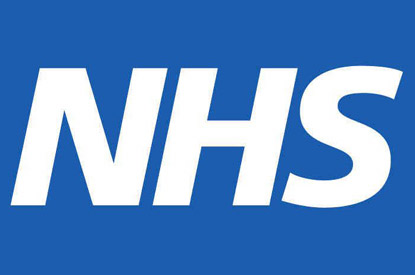 LMC Logo
LPC Logo
*A full list of appropriate conditions is provided in the GP Toolkit and CPCS service specification
** Data and feedback from pilot sites